Fotot gjatë punës
Mësimdhënësja : Teuta Isufi-Rashiti
Klasa : V/1
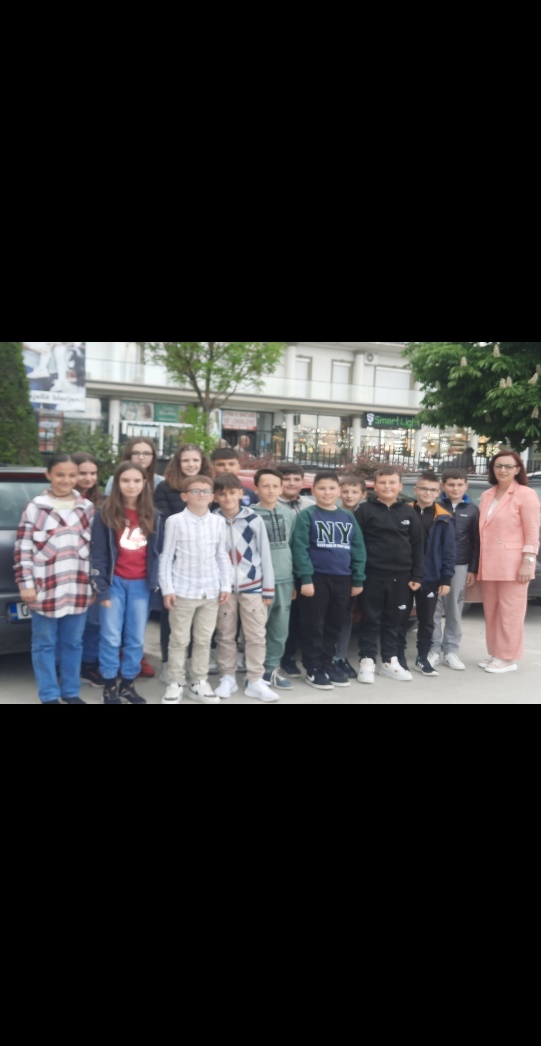 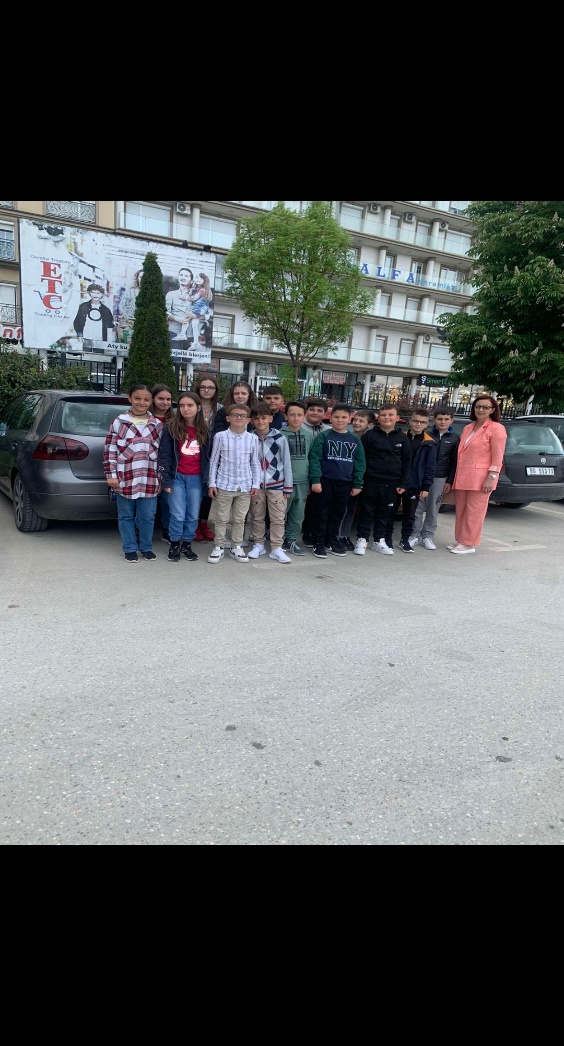 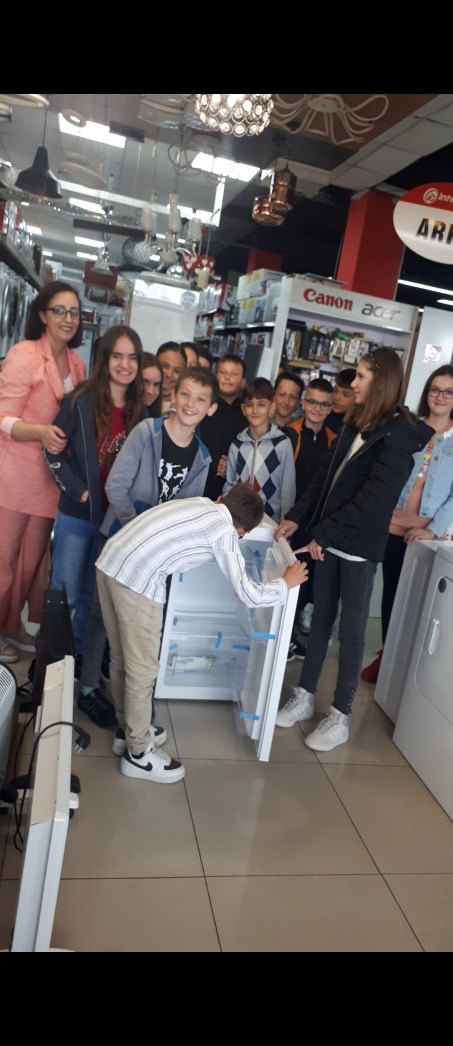 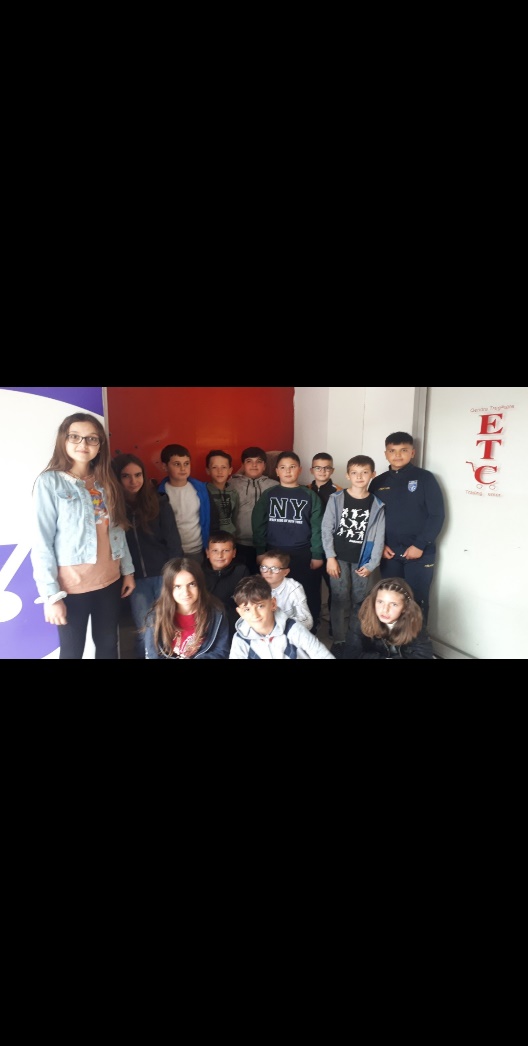 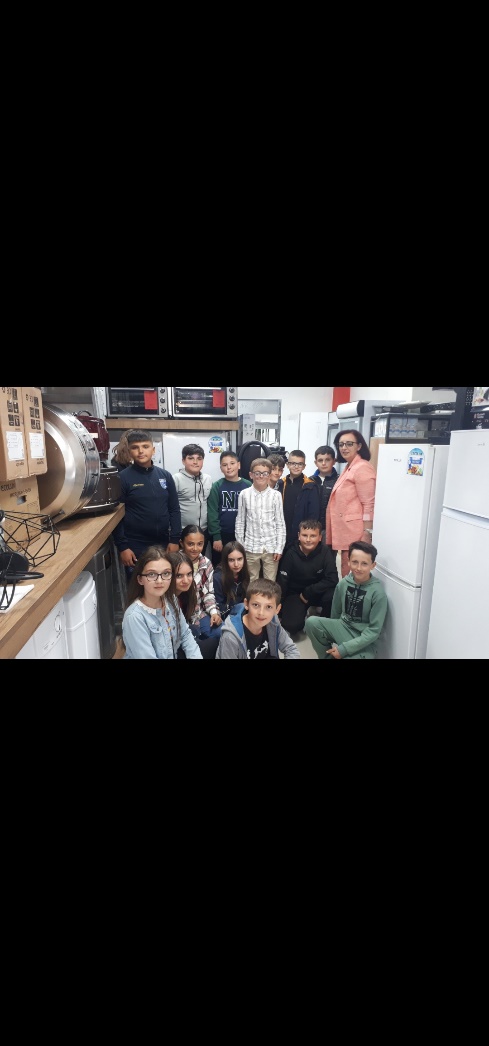 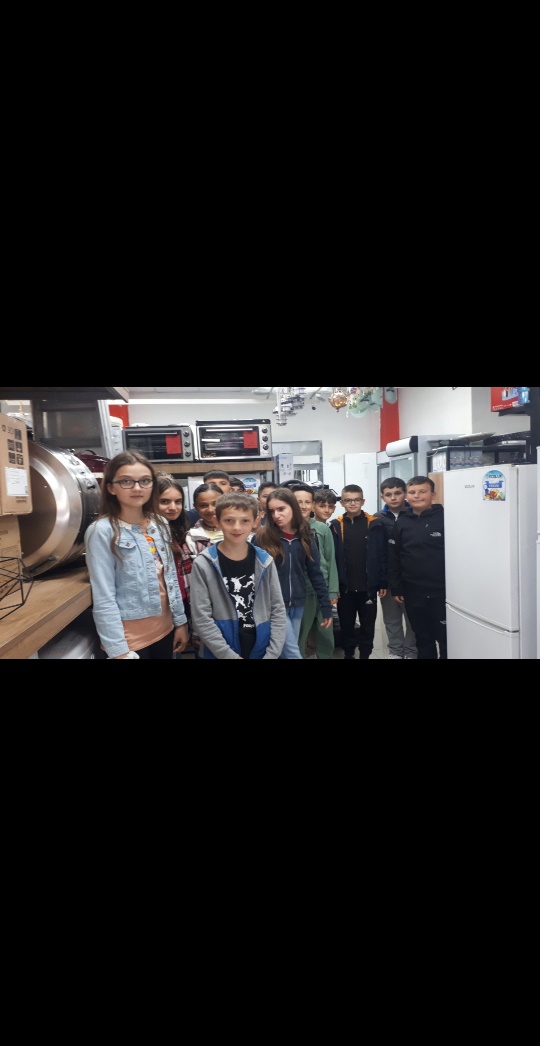 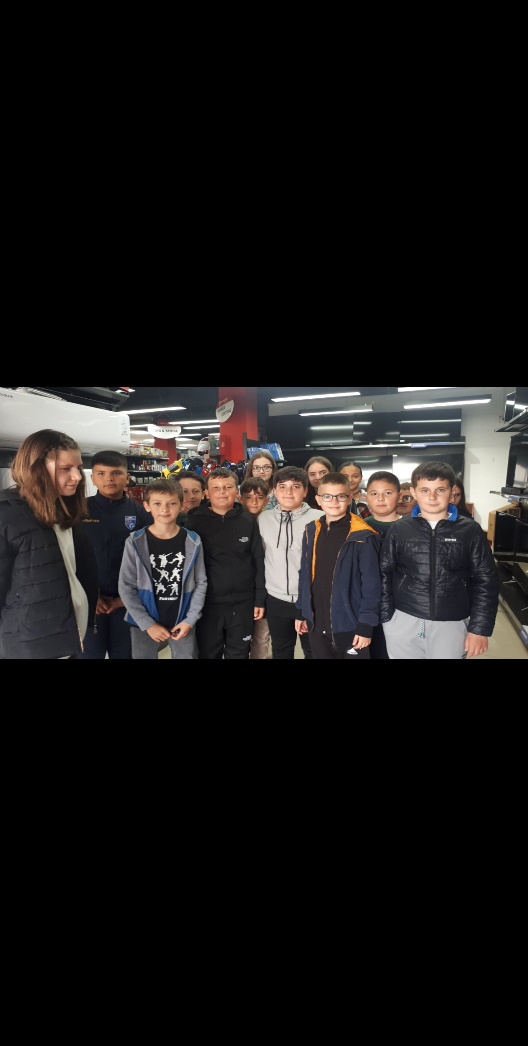 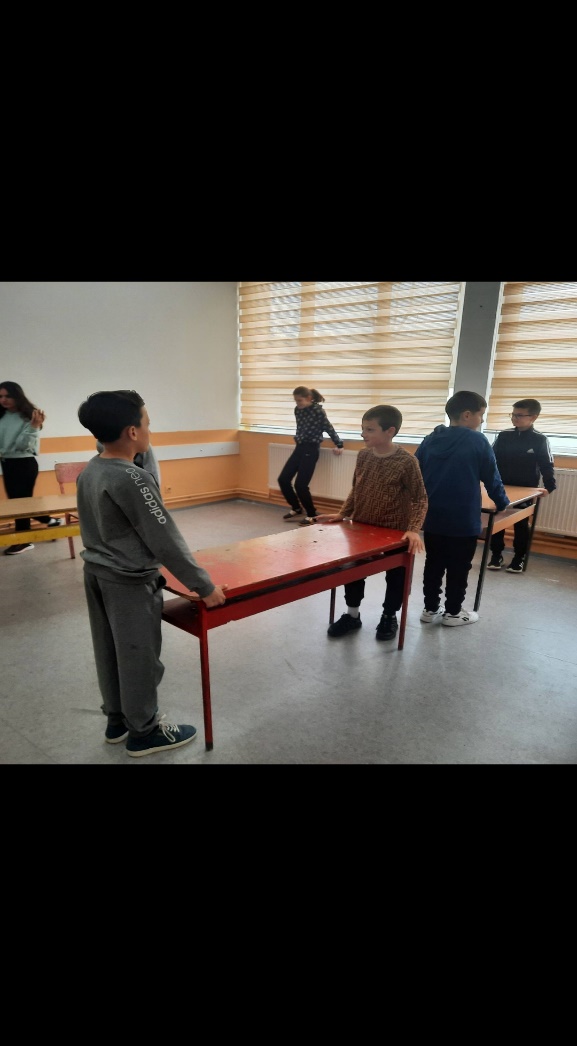 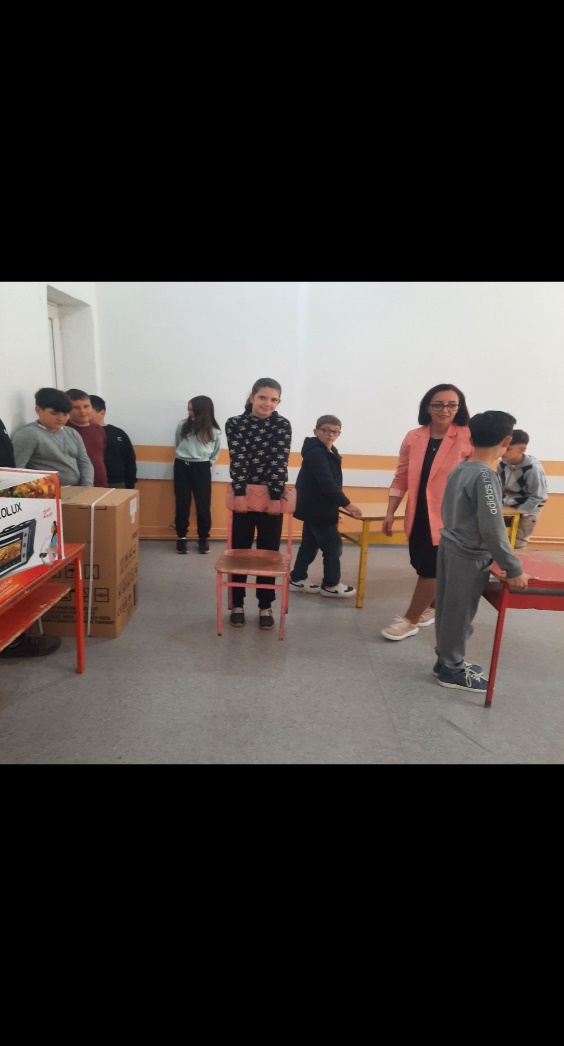 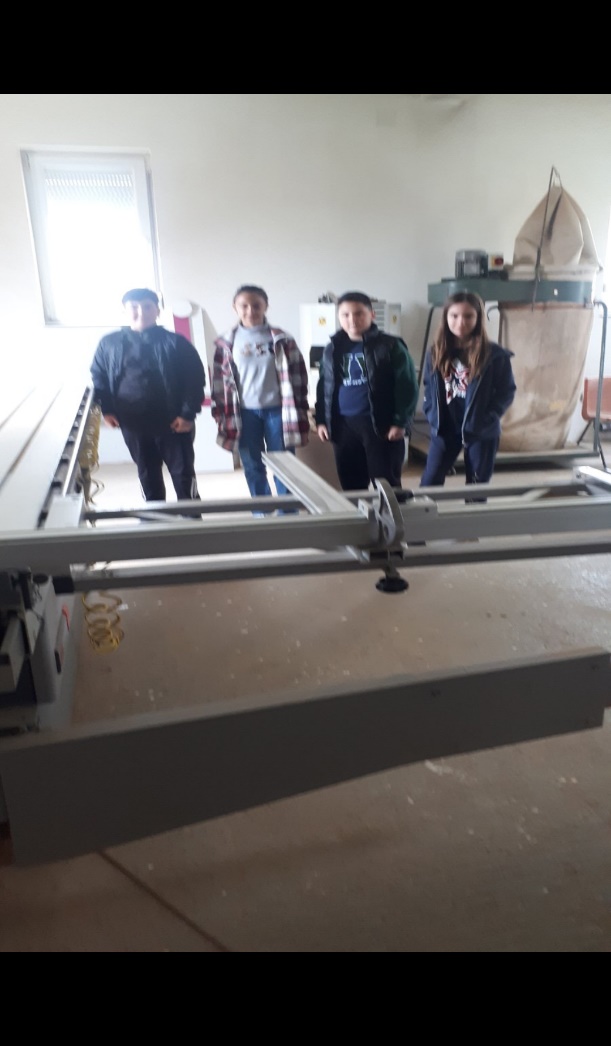 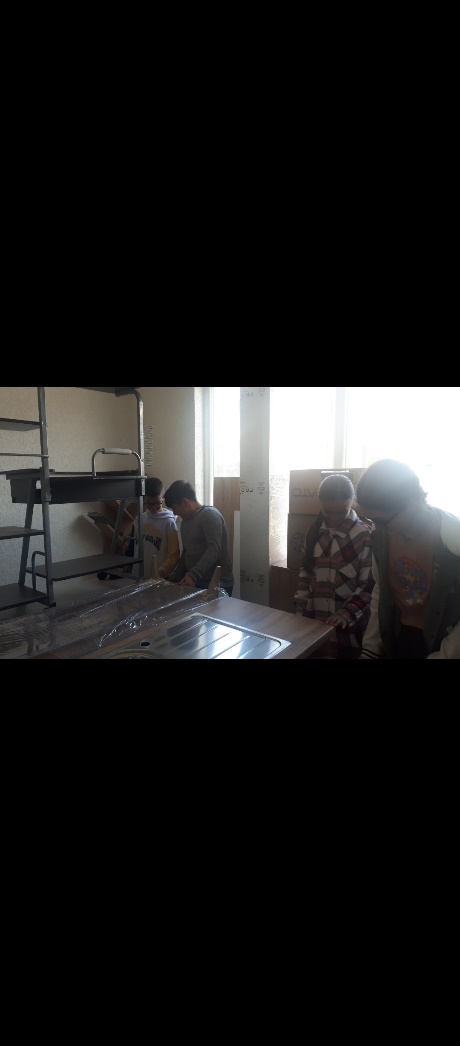 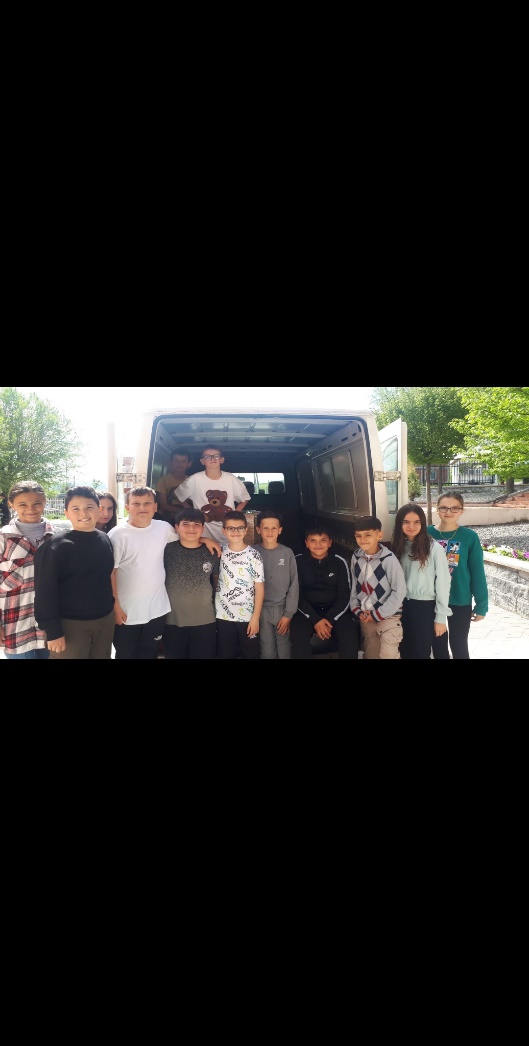 Faleminderit për vëmendjen